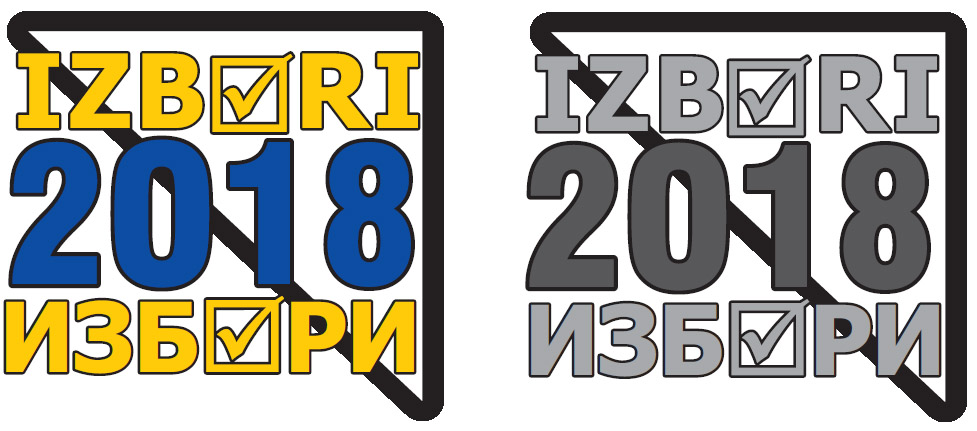 TEMELJNE INFORMACIJE ZA BIRAČE U INOZEMSTVUZA OPĆE IZBORE 2018.
Vlado Rogić
Član Središnjega izbornog povjerenstva BiH

svibanj 2018.
Opći izbori 2018.
Središnje izborno povjerenstvo BiH je na sjednici održanoj 8. svibnja 2018. godine donijelo Odluku o raspisivanju i održavanju Općih izbora u Bosni i Hercegovini 2018. godine. 
Izbori će se održati u nedjelju, 7. listopada ove godine.
Opći izbori 2018.
Neposredni izbori su raspisani za:
Predsjedništvo Bosne i Hercegovine,
Zastupnički dom Parlamentarne skupštine Bosne i Hercegovine,
Zastupnički dom Parlamenta Federacije Bosne i Hercegovine,
Narodnu skupštinu Republike Srpske,
Predsjednika i potpredsjednike Republike Srpske i
Skupštine kantona u Federaciji Bosne i Hercegovine.
Opći izbori 2018.
Ukupan broj birača upisanih u Središnji birački popis sa stanjem na dan 7. svibnja 2018. godine u 24:00 sata je 3. 381.963.  
Rok za registraciju birača iz inozemstva je 24. srpnja 2018. godine. 
Središnji birački popis se zaključuje 23. kolovoza 2018. godine.
Opći izbori 2018.
Birači iz inozemstva, odnosno oni koji će se u vrijeme izbora naći u inozemstvu, mogu se registrirati za glasovanje izvan BiH: 
(1) putem pošte, odnosno 
(2) u DKP-ima, ako u konkretnom DKP-u SIP BiH bude organizirao biračka mjesta (uvjet je da se za glasovanje u DKP-u prijavilo najmanje 50 birača)
Opći izbori 2018.
Prijava za glasovanje izvan BiH vrši se dostavom prijavnog obrasca PRP 1 / PRP 2 i prateće dokumentacije.
Opći izbori 2018.
Svim osobama koje su bile registrirane za glasovanje iz inozemstva na posljednjim izborima 2016. godine SIP BiH  će na njihove adrese uputiti obrasce PRP 2, koje oni popunjavaju i uz priloženu presliku jedne od važećih identifikacijskih isprava dostavljaju do 24. 07. u SIP BiH. 
Oni mogu i sami već sada, ne čekajući primitak obrasca PRP 2, preuzeti obrazac PRP 1 sa naše web stranice www.izbori.ba , isti popuniti i uz popunjen obrazac priložiti presliku jedne od važećih identifikacijskih isprava i dostaviti u SIP BiH.
Opći izbori 2018.
Kako se bliži sezona godišnjih odmora, ukoliko na odmor dolazite u BiH, obrazac PRP 1 možete predati u BiH osobno (u SIP BiH u Ul. Danijela Ozme 7 u Sarajevu) ili dostaviti putem pošte, putem e-maila prijavapp@izbori.ba ili putem telefaksa. 

Ali, bitno je da to učinite do 24. srpnja. 

Isti rok je i za one osobe koje nisu bile registrirane za  glasovanje iz inozemstva na posljednjim izborima, a to pravo žele iskoristiti za ove izbore. 

Te osobe koriste također obrazac PRP 1 u čijem sastavu je i naputak sa detaljnim informacijama kako popuniti prijavu, koju dokumentaciju osigurati i na koji način isto dostaviti u SIP BiH.
Opći izbori 2018.
U naputku mogu pročitati da to mogu uraditi  elektronskim putem  na e-mail adresu: 
    prijavapp@izbori.ba, 
na faks broj: 251-333 ili 251-334 ili 
na poštansku adresu Izbori u BiH, Poštanski pretinac 451, 71000 Sarajevo. 
Svakako to mogu učiniti i osobno u sjedištu SIP BiH ukoliko u razdoblju do 24. srpnja budu u BiH.
Opći izbori 2018.
Veoma je bitno da potpis na obrascu odgovara potpisu na osobnoj ispravi
    koja je kopirana ili skenirana i dostavljena uz     obrazac.
Opći izbori 2018.
SIP BiH je uspostavilo i dvije telefonske info- linije putem kojih se mogu dobiti sve potrebne dodatne informacije ili pojašnjenja u svezi s registracijom birača. 
Telefonski brojevi su 033/251-331 i 251-332. 
Info-linije su aktivne radnim danima od 8 do 16 sati.
Provjera statusa obrade prijave može se izvršiti i putem E-mail adrese: Info@izbori.ba
Opći izbori 2018.
Bitno je još istaći da će svi birači koji budu registrirani za glasovanje putem pošte glasačke pakete dobiti preporučeno, na koji način nastojimo osigurati bržu i sigurniju dostavu glasačkih paketa.
Opći izbori 2018.
Obrasce PRP 1 SIP BiH prima i ako dođu u jednoj kuverti za više osoba. 
Ukoliko se dostava vrši putem pošte, a u kuverti je više prijava u jednoj pošiljci, osoba koja je objedinjavala prijave dužna je dostaviti i prateći popis prijava, kao i osobne podatke osobe koja je prikupljala prijave
Opći izbori 2018.
Pri tome se provjerava je li veći broj osoba od uobičajenog koji broji jedna obitelj naveo istu adresu u inozemstvu za dostavu glasačkog paketa. 
Provjera se vrši putem telefona navedenog u prijavi-SIP BiH će odbaciti/odbiti prijave za koje se utvrdi da nisu poslane osobno (kontakt-telefon je obvezan podatak)
Na prošlim izborima imali smo situacija da je oko 20 osoba navelo istu adresu u inozemstvu pa je SIP BiH odbijao takve prijave jer se nije moglo stupiti u kontakt s ovim osobama, a postojala je osnovana sumnja da se radi o zlouporabama.
Opći izbori 2018.
Neke od mogućih situacija:
Osobe koje imaju važeću osobnu iskaznicu (IDDEEA) i žele glasovati putem pošte ili u DKP-u, potrebno je da popune i potpišu obrazac PRP 1, da zaokruže opciju PRIVREMENI BORAVAK IZVAN BiH, kopiraju osobnu iskaznicu i dostave na e-mail adresu: prijavapp@izbori.ba, 
   ili da svoju prijavu dostave na druge načine koji su već navedeni.
Opći izbori 2018.
Osobe koje se nalaze na popisu stanovništva iz 1991. godine, a nikad nisu vadile osobnu iskaznicu i nalaze se izvan BiH, popunjavaju i potpisuju obrazac PRP1. 
U obrascu zaokružuju status izbjegle osobe.
Ako osobe imaju važeću putovnicu BiH, potrebno je da sačine presliku iste i dostave kao dokaz identiteta i državljanstva.
Ukoliko osobe nemaju putovnicu BiH, u tom slučaju potrebno je sačiniti presliku važeće isprave države u kojoj borave i moraju dostaviti i uvjerenje o državljanstvu BiH koje nije starije od 6 mjeseci. 
Obvezno voditi računa o osobnom potpisu na obrascu.
Opći izbori 2018.
Državljani BiH koji nisu na popisu stanovništva iz 1991. godine, ukoliko nikada nisu vadili osobnu iskaznicu, ne mogu se registrirati za izbore jer nemaju prijavljeno prebivalište u BiH. 
Registraciju mogu obaviti samo u slučaju da izvade osobnu iskaznicu prije isteka procesa registracije.
Opći izbori 2018.
Ukoliko je osoba mijenjala adresu stanovanja nakon posljednjih izbora, potrebno je da ponovno izvrši svoju registraciju popunjavanjem obrasca PRP 1, te zajedno sa preslikom važeće isprave dostavi putem e-maila dokumentaciju SIP BiH.
Opći izbori 2018.
Svim biračima koji se izjasne za glasovanje osobno u DKP-ima, u slučaju da ne bude dovoljan broj zainteresiranih za glasovanje u određenom DKP-u, SIP BiH će dostaviti glasačke pakete putem pošte i ovi birači mogu glasovati putem pošte.
Hvala na pozornosti!

Vlado Rogić, član Središnjega izbornog povjerenstva BiH
Tel: 033/251-315
E-mail: Vlado.Rogic@izbori.ba
GLASUJTE na Općim izborima 2018!!!